2
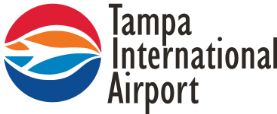 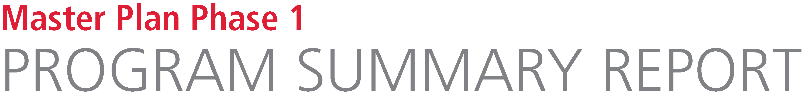 Central Utility Plant & Associated Projects// Main Terminal Curb Expansion // SkyCenter Development // Red Side Garage/Airside D Guideway Demolition // Roadway Expansion// Taxiway A //
Program Budget and Cost Report *
Labor Summary
8,393
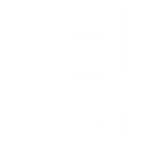 total program headcount
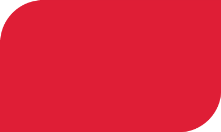 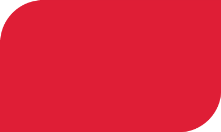 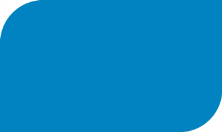 $543.8m
$394.3
$476.8m
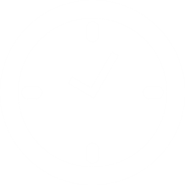 1,966,144
budgeted
Cost to Date
Committed Cost
total hours worked
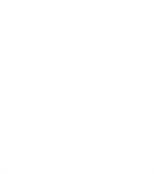 947
full time equivalents
W/MBE/DBE Report
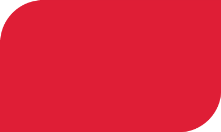 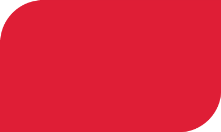 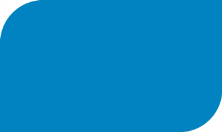 $74.7m
$61.6m
$73.1m
Projected
Cost to Date
Committed Cost
Schedule
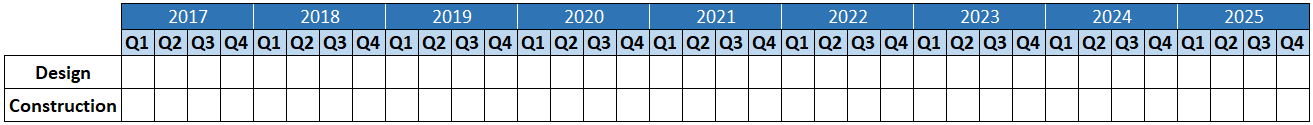 Reporting Period: September 2017 through November 2021